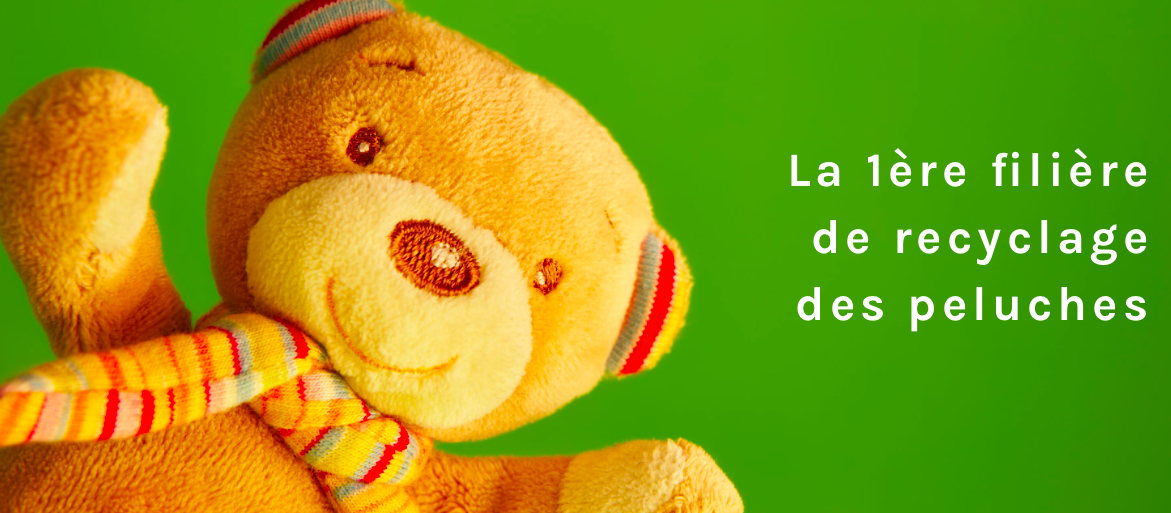 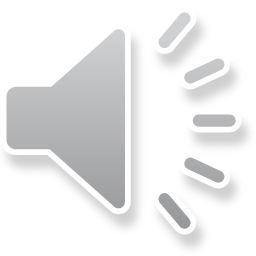 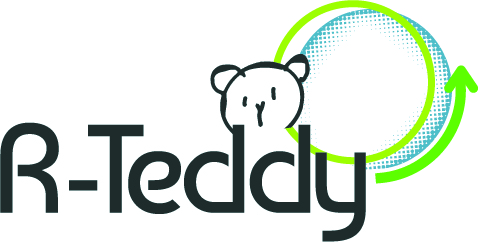 Un projet innovant
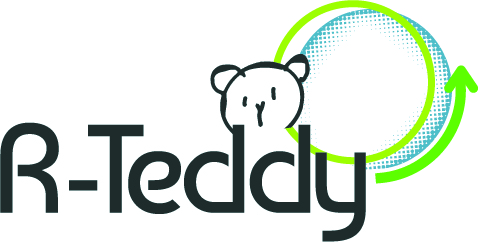 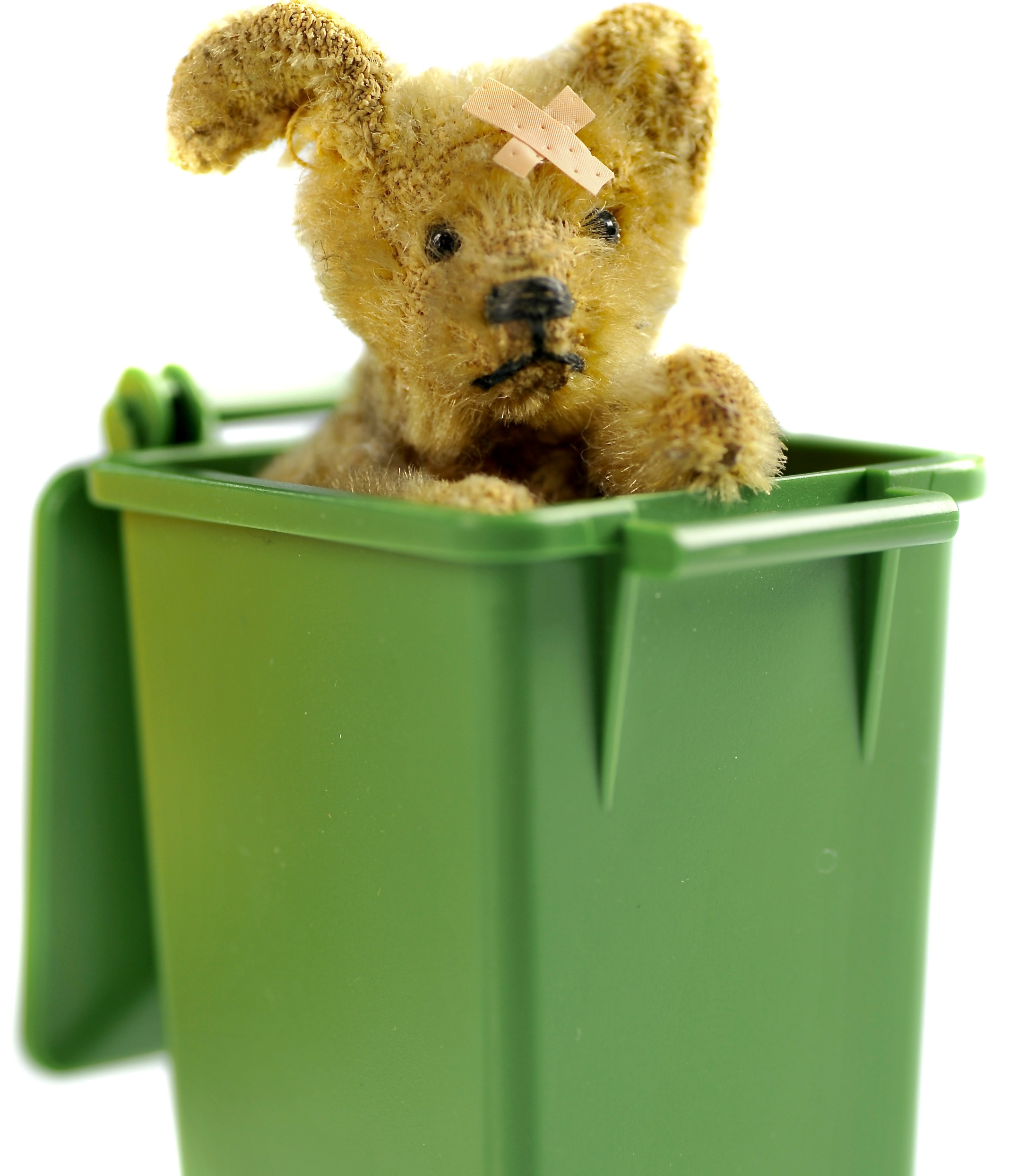 Récupérer les peluches usagées 
Leur donner une seconde vie en les recyclant
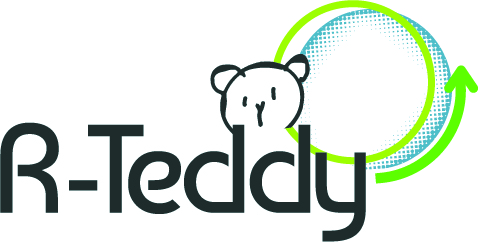 [Speaker Notes: Bonjour, est ce que parmi vous, il y a quelqu’un qui N’A PAS de peluche qui traîne chez lui ? Je vois que nous faisons le même constat, nous avons tous des peluches qui traînent chez nous dont on ne sait pas quoi faire et qu’on ne veut pas jeter. R-Teddy leur offre une seconde vie, c’est la 1ère filière de recyclage des peluches en France.
Je vais commencer par vous présenter l’équipe]
Un constat
13 millions de peluches vendues par an

8 millions en fin de vie par an soit 5 550 tonnes (estimations Ademe - 2020)

Un marché de l’occasion faible (30%) 

3 800 tonnes des peluches sont enfouies ou incinérées
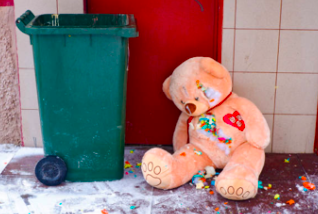 Une véritable aberration environnementale !
La 1ère filière de recyclage des peluches
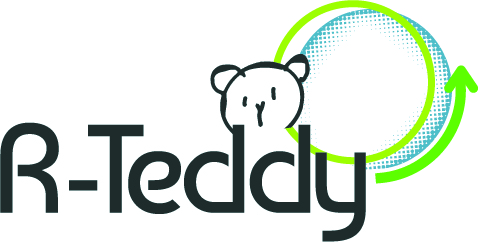 Une opportunité
Un contexte
REP* du jouet 
entrée en vigueur en 2022

* Responsabilité élargie du producteur
Trois besoins  
- Recycler les peluches usagées pour éviter de les jeter
- Mettre au point une revalorisation innovante
Développer des produits intégrés dans l’économie circulaire
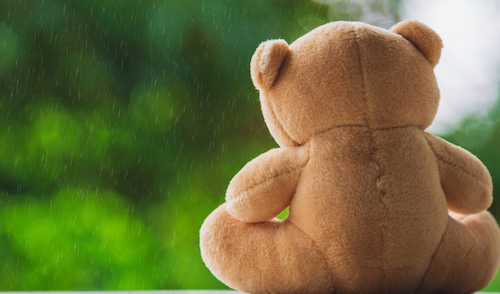 Un double potentiel  

- 3 800 tonnes de peluches usagées sans possibilité de recyclage
- Deux solutions issues de la R&D en phase de lancement
La 1ère filière de recyclage des peluches
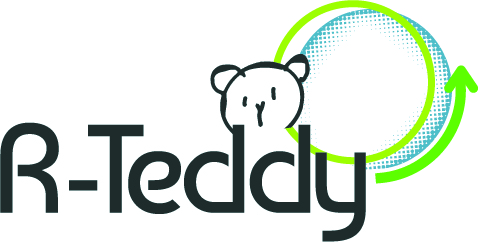 Produit 1 : la plaque acoustique Pierreplume
L’innovation

• Un panneau acoustique en peluche recyclée
• Une fabrication 100% française sur la base du brevet Pierreplume
• Un choix de 4 coloris originaux
• Une variété de formats disponibles

Le marché
• La correction acoustique des locaux (bureaux, crèches, open space, etc.)
• Cibles : bureaux d’études, architectes d’intérieurs, collectivités, entreprises

Lancement des ventes : 1er trimestre 2024
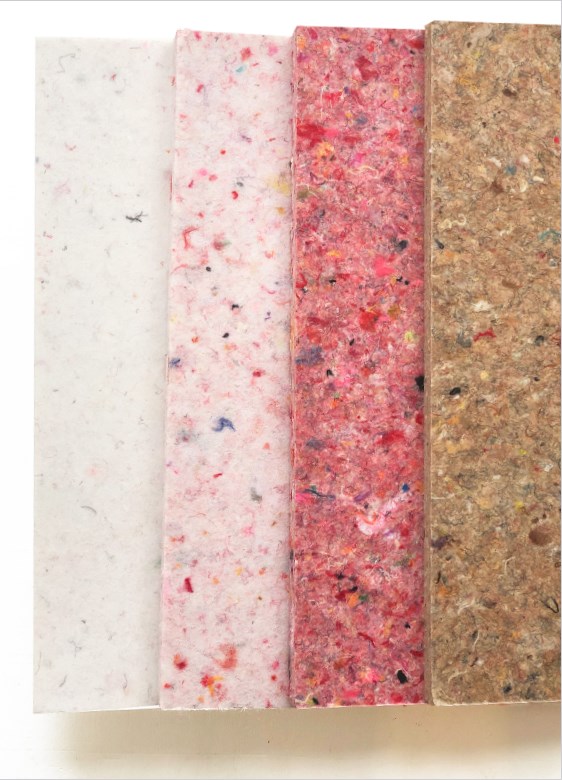 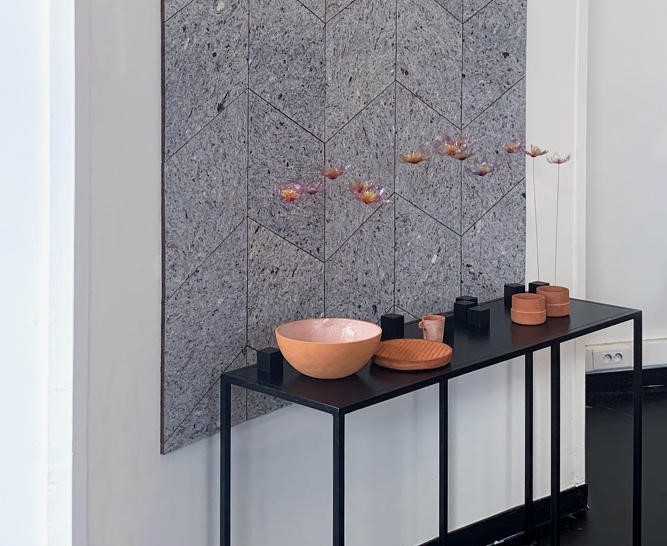 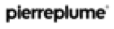 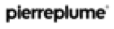 Un exemple de réalisation avec les plaques 
Pierreplume
(à base de textile recyclé)
La plaque en peluche recyclée : 4 coloris au choix
La 1ère filière de recyclage des peluches
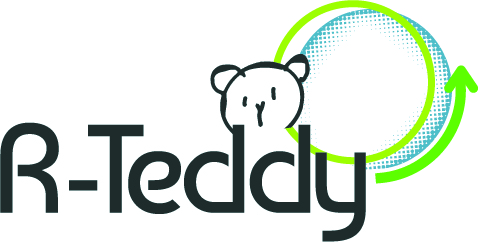 Produit 2 : la TeddyDéco
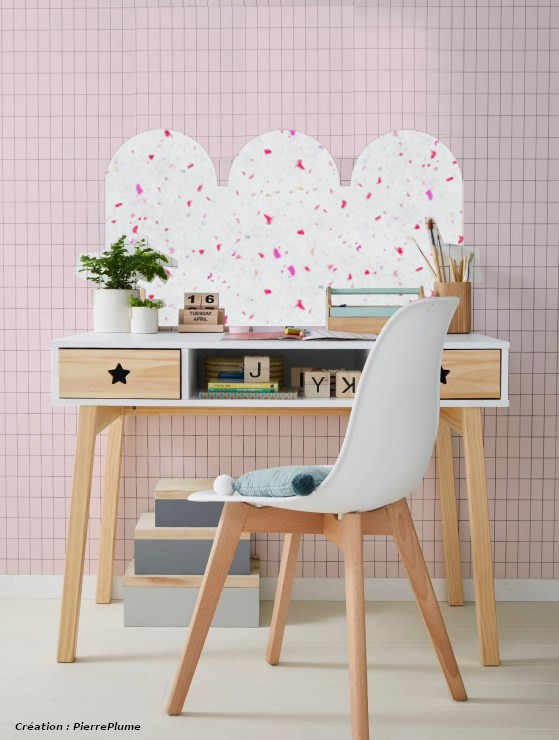 L’innovation
• Des panneaux de décoration pour chambres d’enfants
• Une gamme avec plusieurs formes de découpes et des éléments de déco (yeux, bouches, etc.)
Le marché
• Cibles : puériculture et petite enfance
• Atouts marketing du produit : la matière première (la peluche… qui revient dans la chambre d’enfant), les coloris très doux, un produit 100% Made in France et « économie circulaire ».

Lancement des ventes : 2ème trimestre 2024
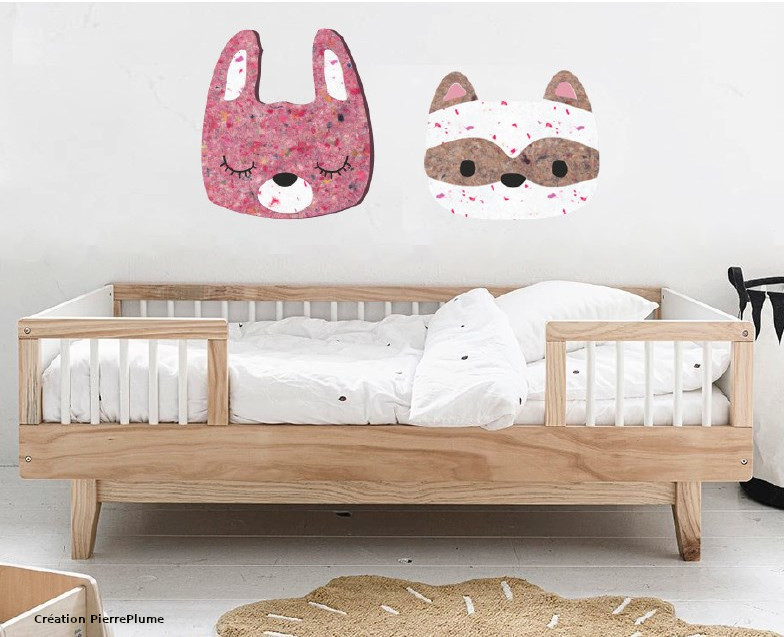 La 1ère filière de recyclage des peluches
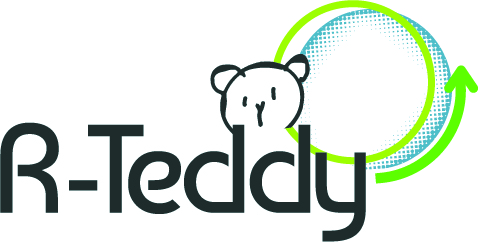 Une société reconnue
Des soutiens
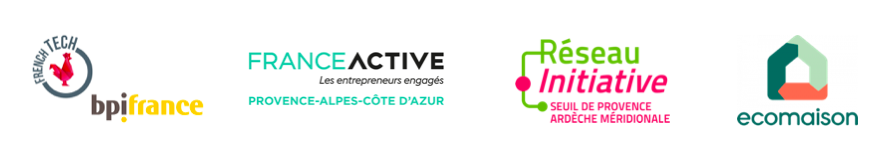 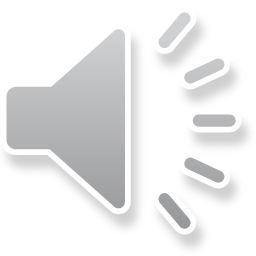 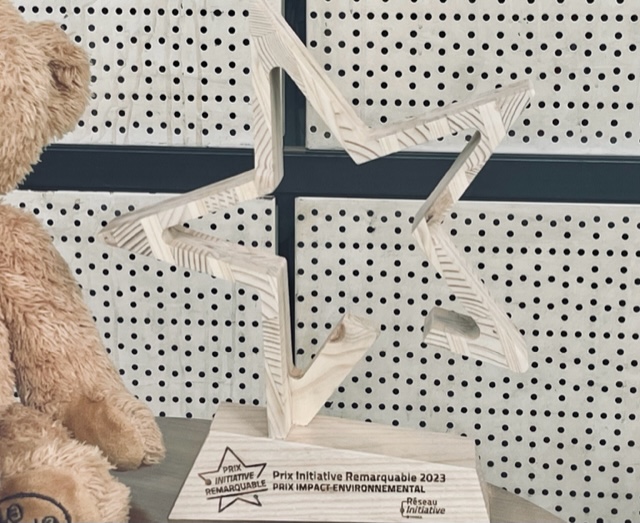 Un label et une reconnaissance
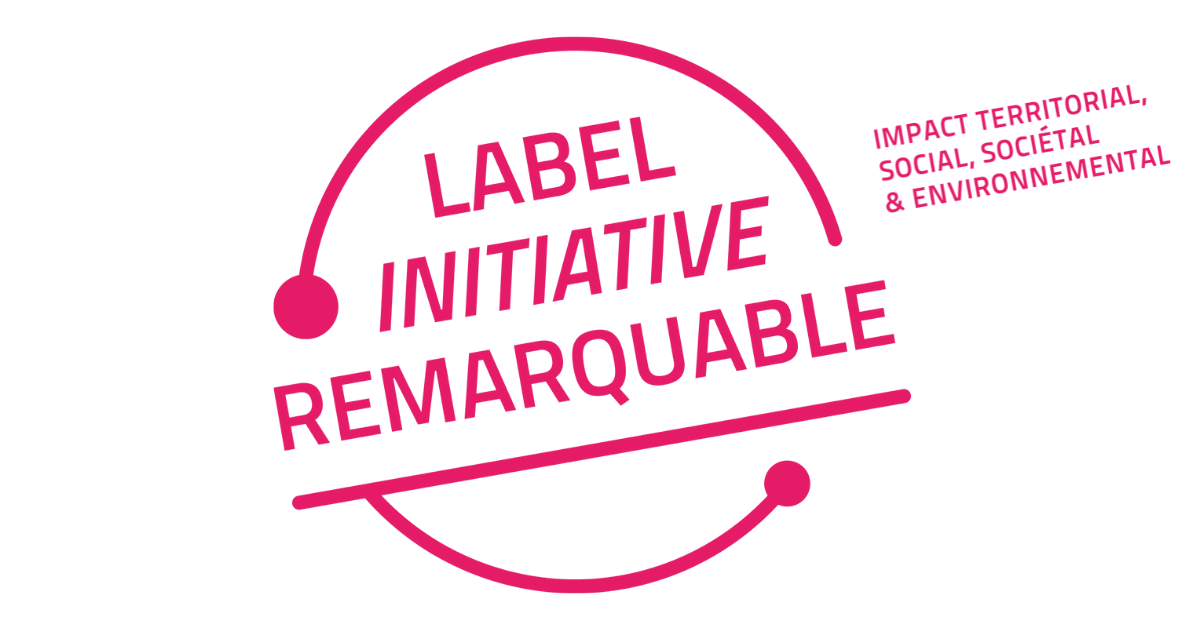 Label attribué par Initiative France aux entreprises qui se distinguent par leur impact positif  et par leur caractère innovant. 

R-Teddy a obtenu le Prix Initiative Remarquable 2023 dans la catégorie « entreprise à impact environnemental ».
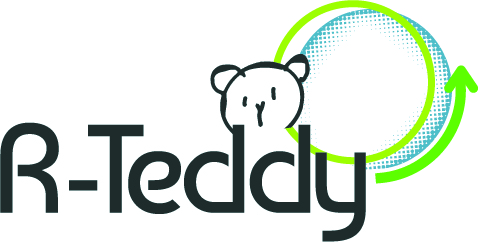 [Speaker Notes: Bonjour, est ce que parmi vous, il y a quelqu’un qui N’A PAS de peluche qui traîne chez lui ? Je vois que nous faisons le même constat, nous avons tous des peluches qui traînent chez nous dont on ne sait pas quoi faire et qu’on ne veut pas jeter. R-Teddy leur offre une seconde vie, c’est la 1ère filière de recyclage des peluches en France.
Je vais commencer par vous présenter l’équipe]
Une société au cœur de l’économie circulaire
• Récupérer les peluches usagées 
• Revaloriser ces « déchets » avec des procédés peu gourmands en énergie
• Fabriquer des produits recyclables et écoconçus, 100% français
• Développer des partenariats durables avec des chantiers d’insertion
• Créer des emplois pérennes et contribuer à une dynamique 
   de territoire (Valréas dans le Vaucluse)
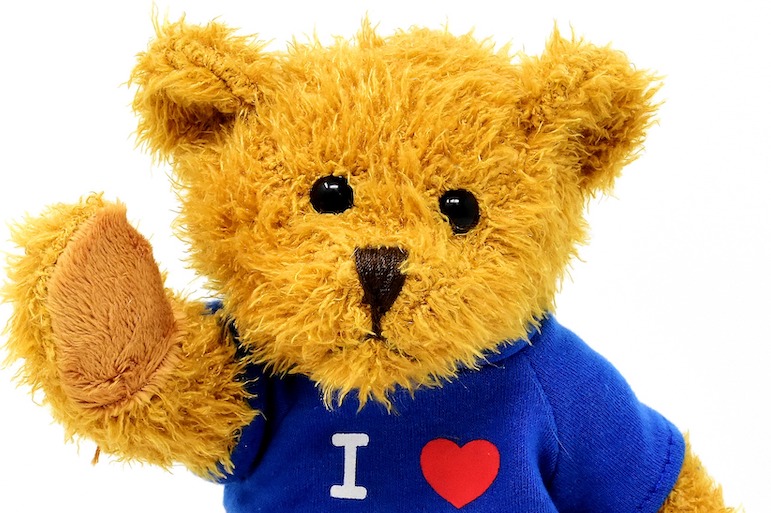 La 1ère filière de recyclage des peluches
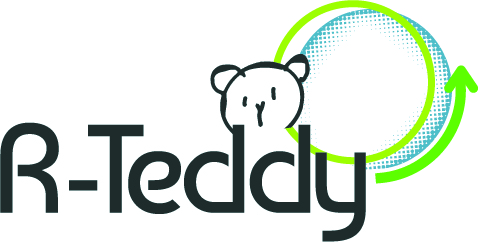 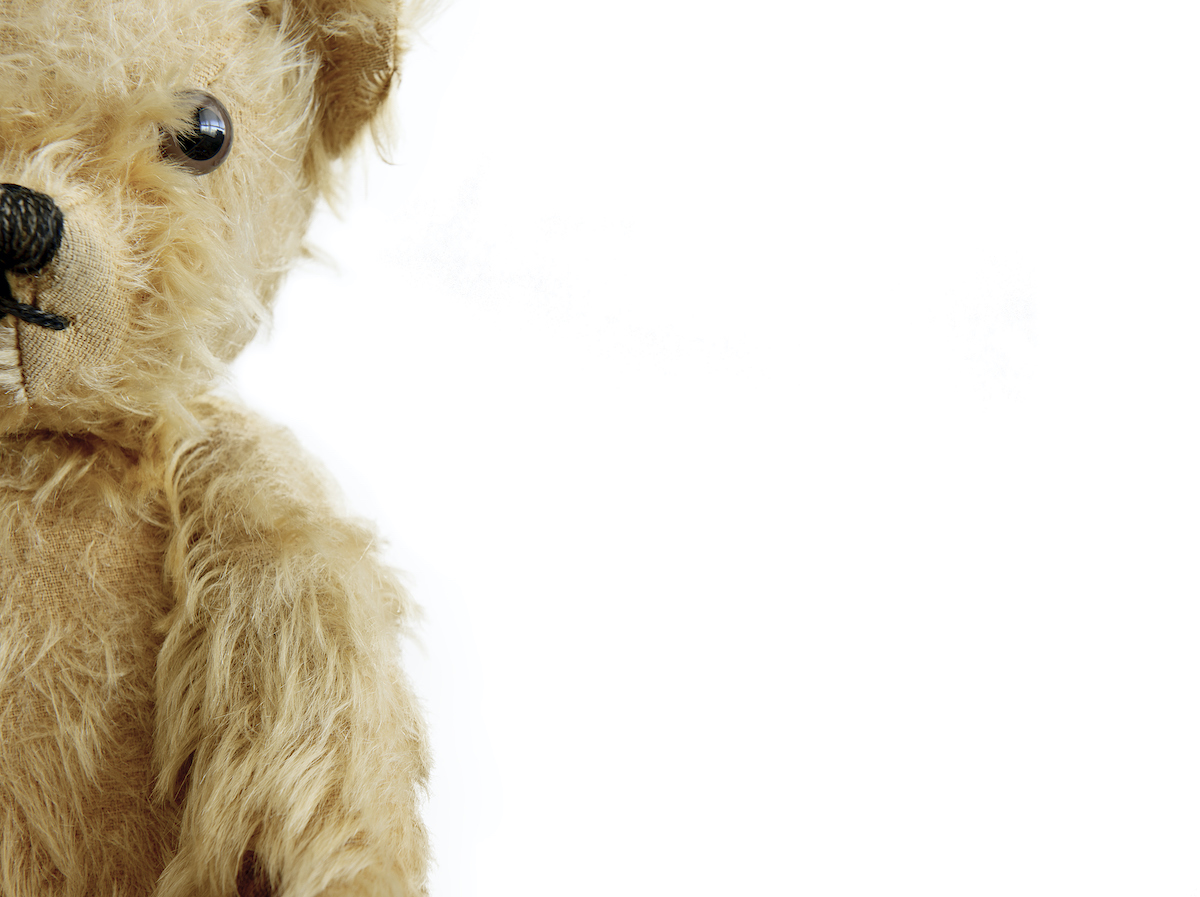 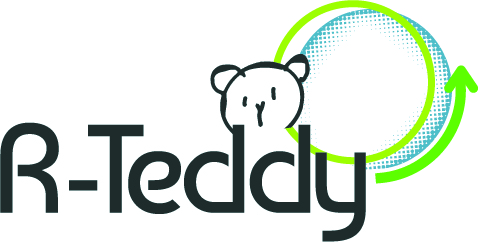 La 1ère filière de recyclage des peluches
Contact 
Émilie Dumant
Tél. : 06 70 67 45 58
Mail : emilie@r-teddy.fr
www.r-teddy.fr
R-Teddy – Cité du Végétal – 84600 VALRÉAS